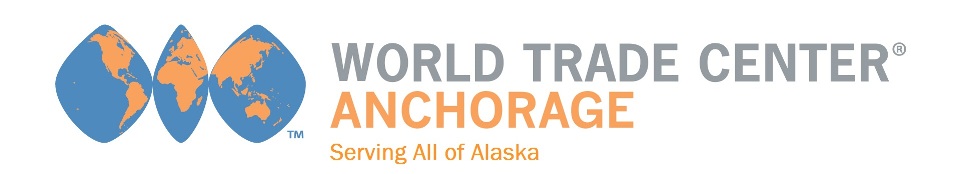 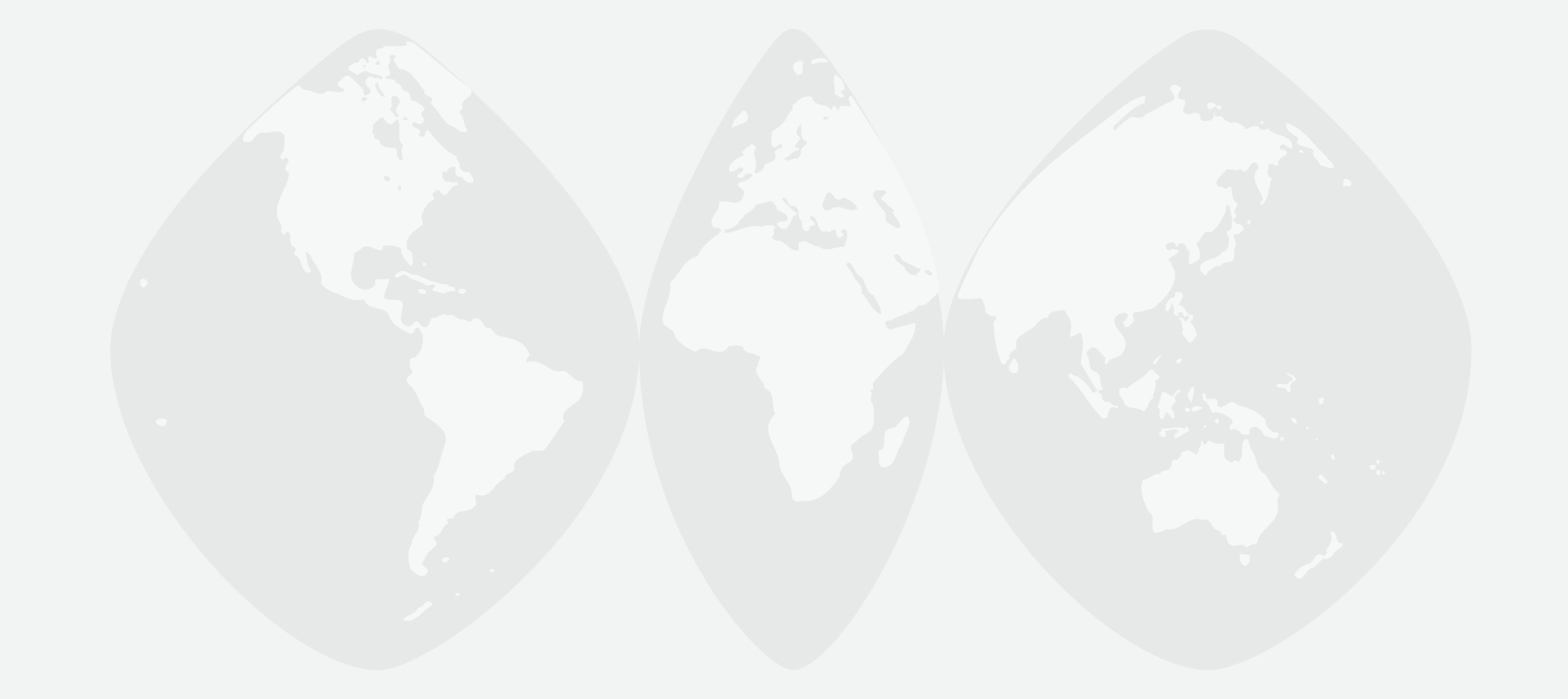 Alaska’s Place in the World:
How Exports Drive Alaska’s Economy
Presented to the Senate Special Committee on the Arctic 
March 26, 2015
1
Crisis = Danger… and Opportunity
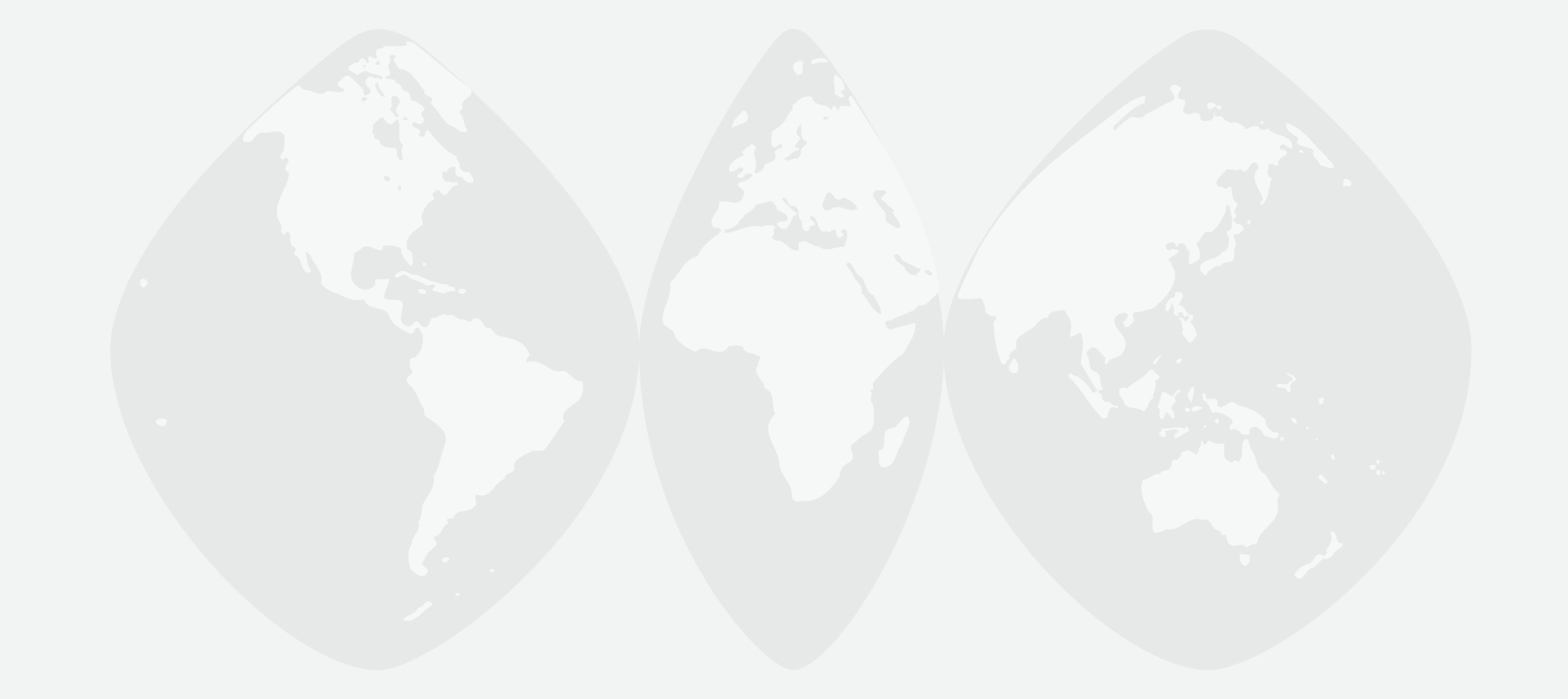 Will we succumb to the danger or rise to the opportunity?
2
Alaska’s Total Overseas Exports Full Year 2014 ($5.15 Billion )
3
Source: U.S. Census Bureau
Alaska’s China Era Continues(2000 – 2014 Comparison, USD Million)
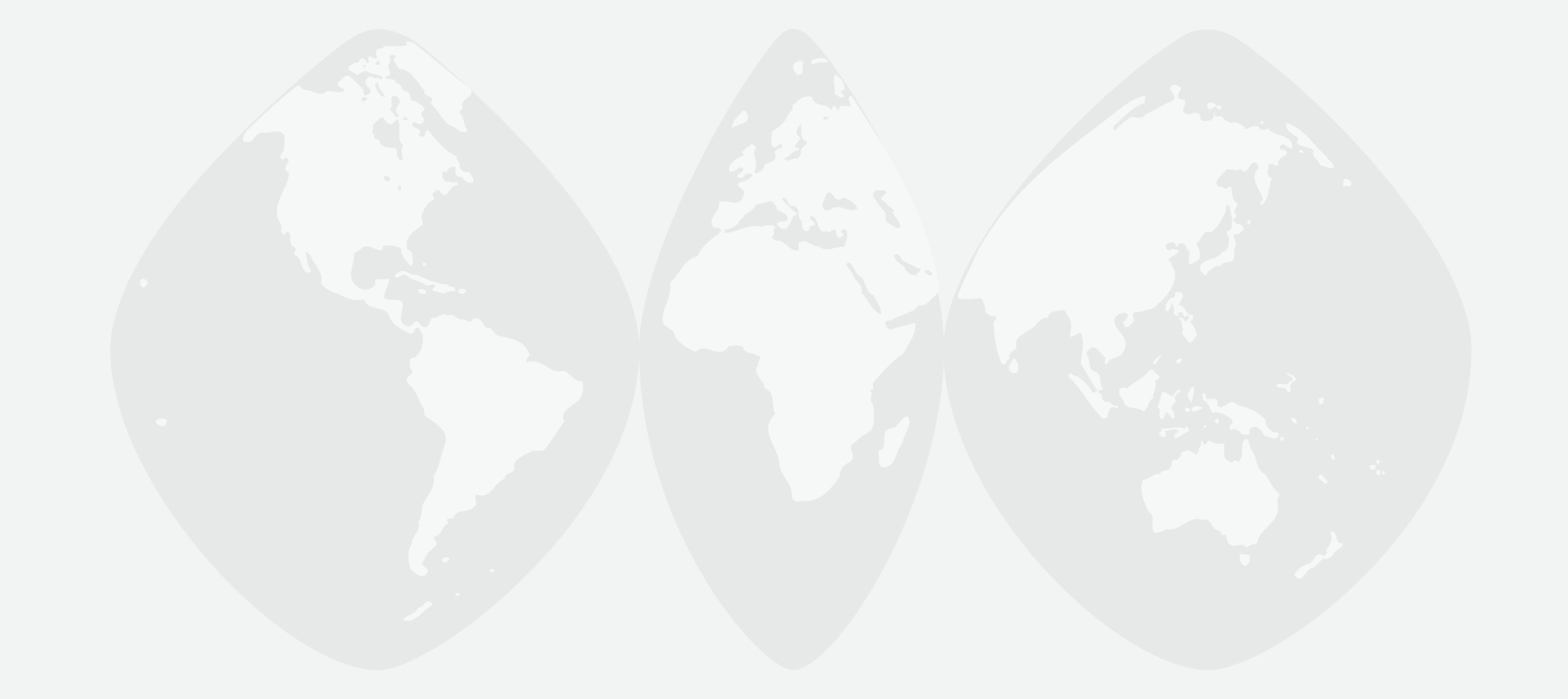 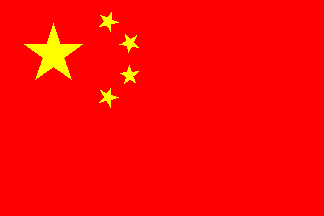 “The Dragon Decade”
Source: U.S. Census Bureau
4
Alaska’s Exports to China by Commodity - Full Year 2014 (1.46 Billion)
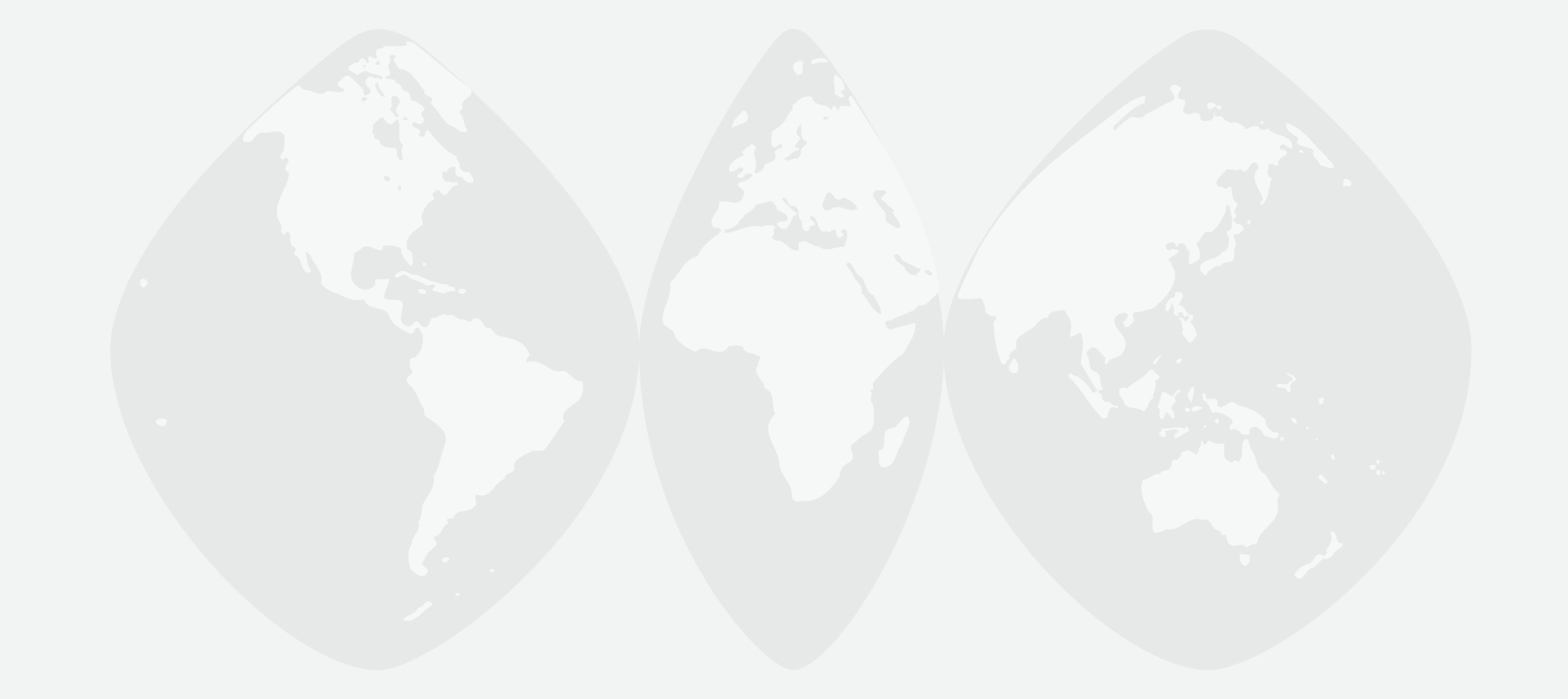 Source: U.S. Census Bureau
5
Where We’ve Been (in USD Billion)
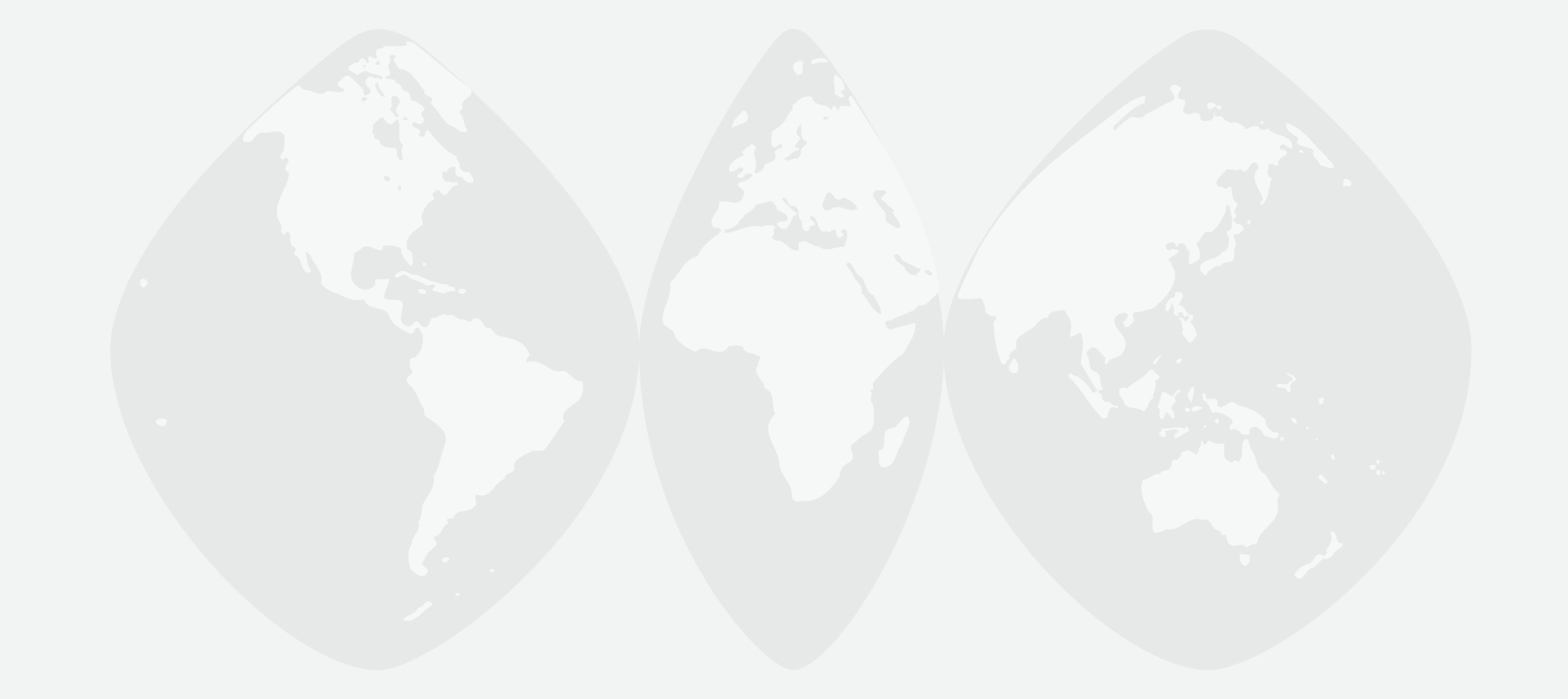 Exports on the Rise – 
Doubled in 20 years
Source: U.S. Census Bureau
6
Alaska’s Top Export Commodities Full Year 2014 (5.15 Billion)
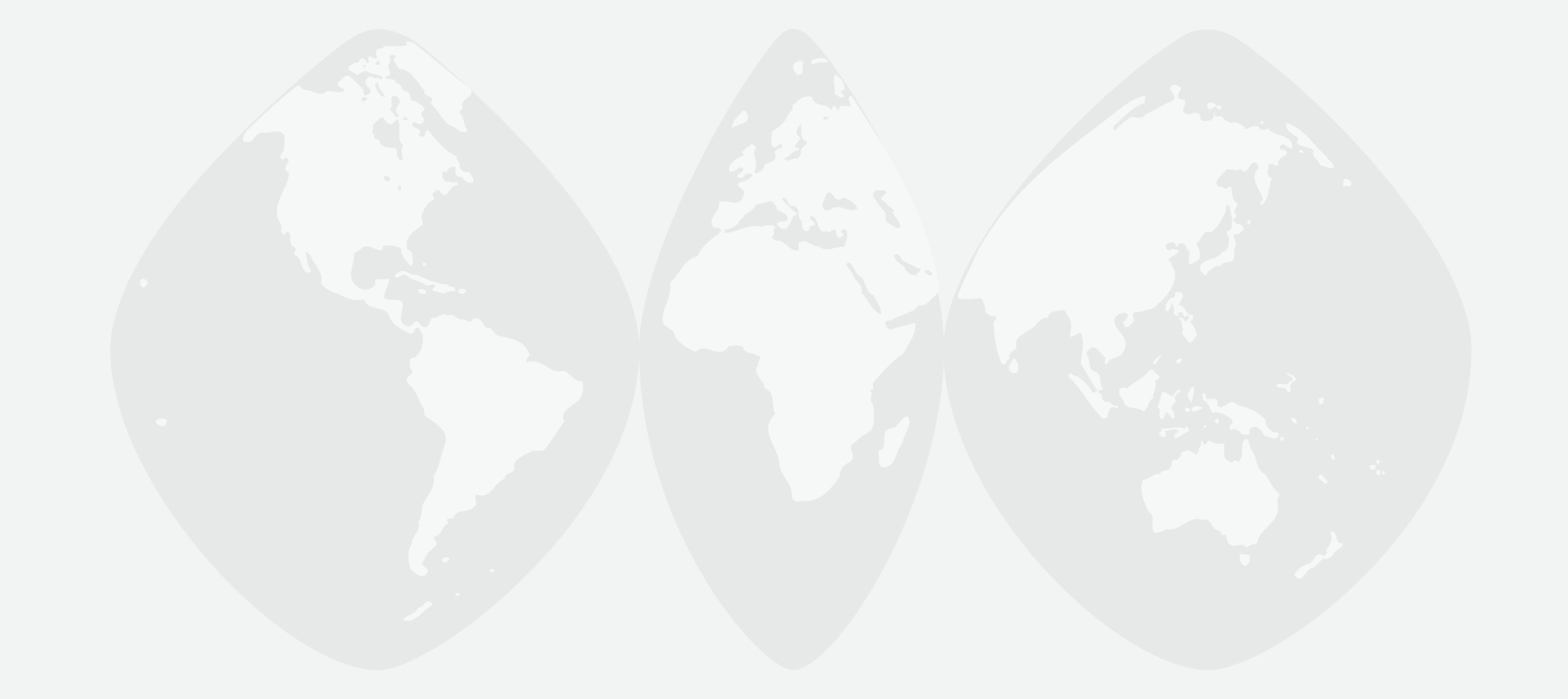 Source: U.S. Census Bureau
7
Current Trends: The Three “Rights”
Right Place
	 - Alaska’s geographic location on the Pacific Rim. Fast growing economies and populations

Right Time
	- Economic liberalization and modernization. Migration to the cities and growth of the middle class

Right Commodities
	- Alaska has world‐class reserves of natural resources. The building blocks of economic development. What people need versus what they want.
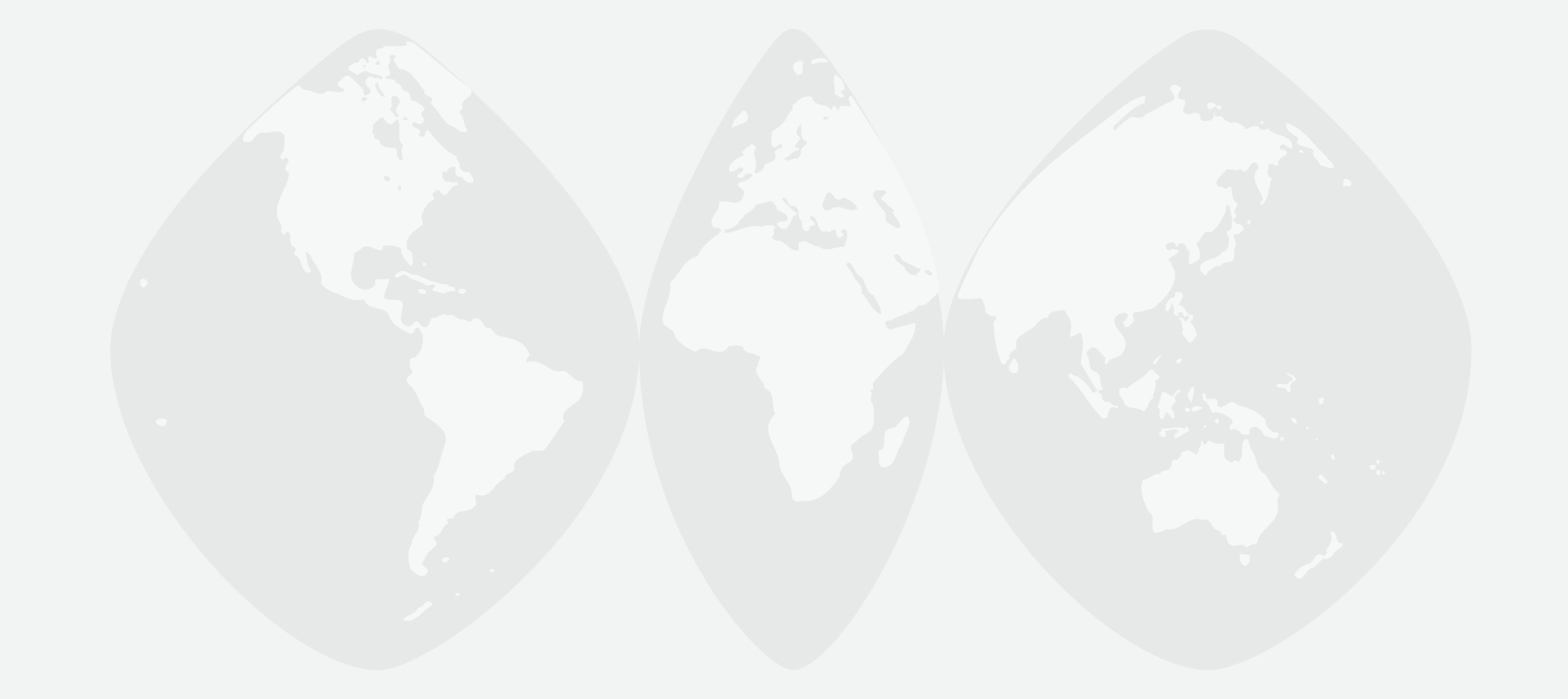 8
The Fourth “Right”
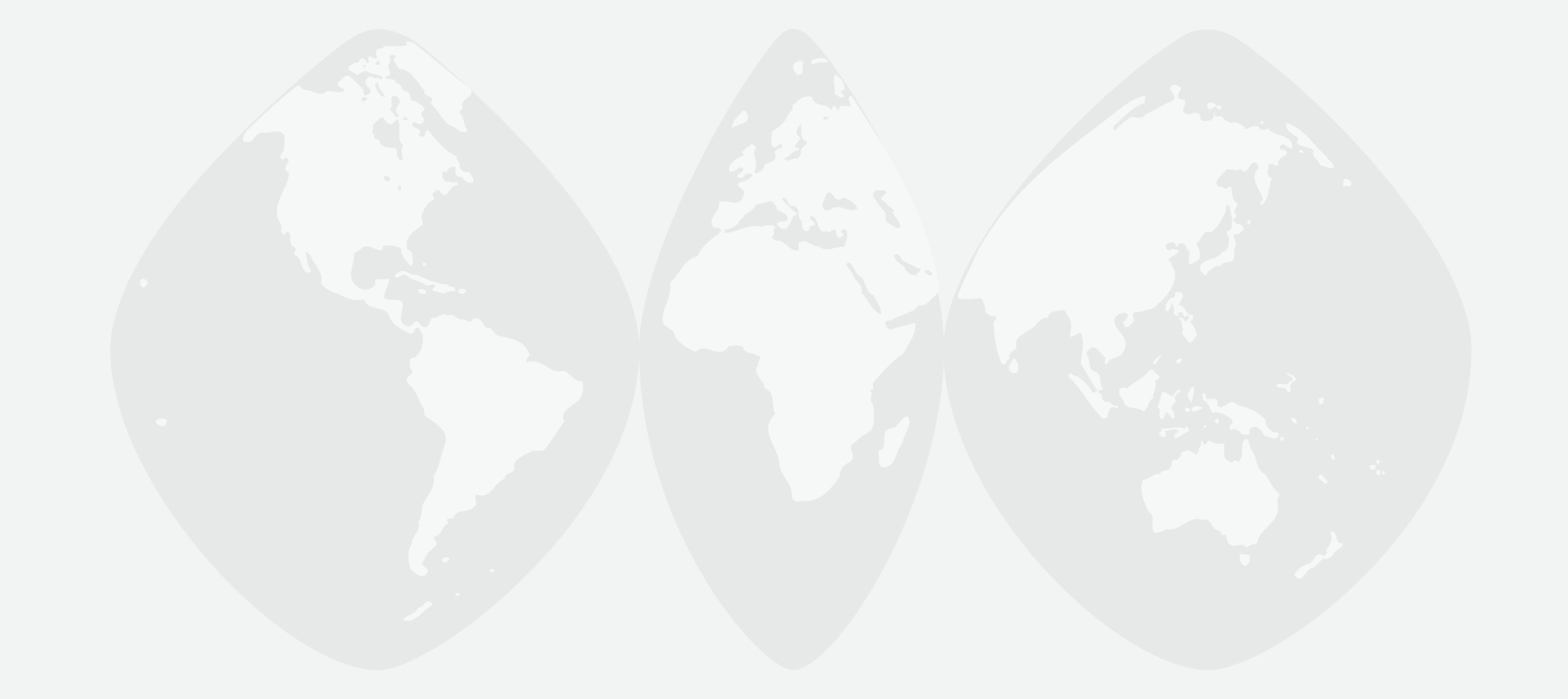 Right Direction: 
 - Alaska and the world are heading North

		Access to natural resources
	
		Transportation infrastructure

		Maritime shipping opportunities

	Flowing from commercial development of the Arctic
9
Opportunities for Alaskan Companies:
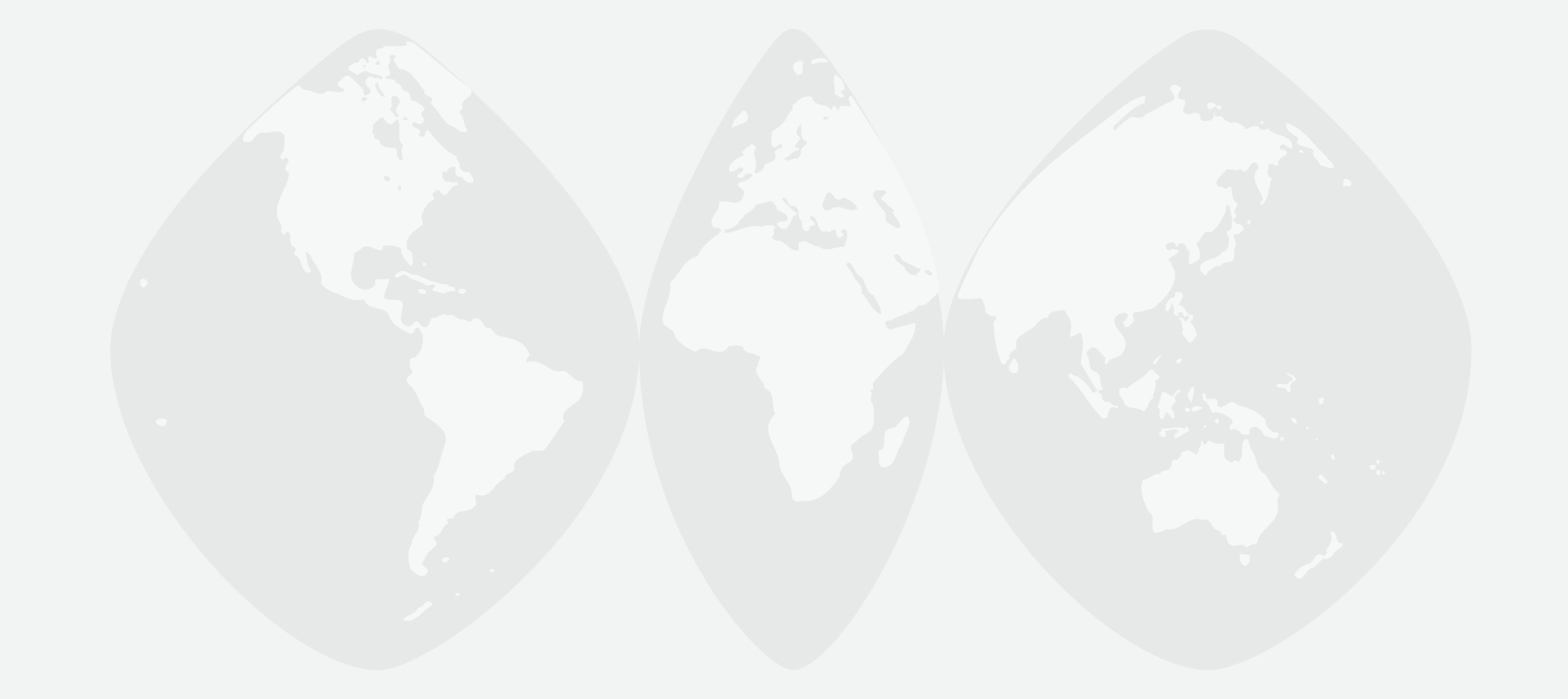 Resource development (offshore & onshore)
		- oil & gas, mining etc.

Infrastructure build-out
		- engineering, permitting, construction, maintenance etc.

Maritime logistics & support
		- mapping, fuel, spill prevention & response, 	communications etc.

Trade & Commerce
		- exports, new “silk route” potential
10
International Trade is Big Business for Alaska
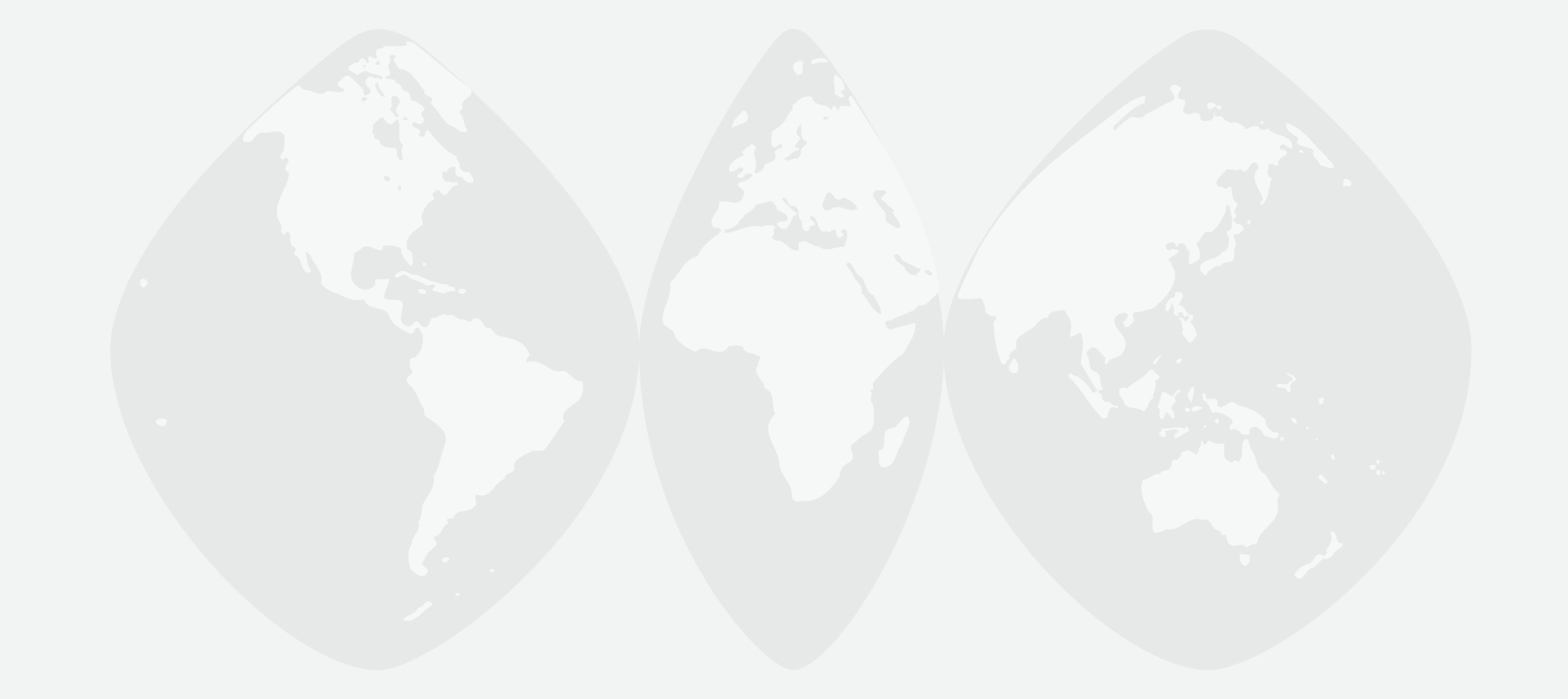 Overseas Exports $5.2 billion in 2014

This represents nearly 10% of the Alaska’s Gross State Product (GSP)
     
New Money into Economy

Thousands of Direct and Indirect Jobs

Results in stronger, more diversified economy
11
International Trade is Big Business for Alaska (cont.)
Substantial component of Alaska’s economy. Exports typically account for approximately 10% of the GSP. Export total does not include the export of services from Alaska — such as construction, engineering and oil & gas services.

Exports now bring between $4 and $5 billion of new money into our economy. New money, not recycled money.  Also, exports account for nearly $2 billion in induced and indirect economic benefits, according to a study by Northern Economics.

Exports allow companies to become larger through expanded markets and customer base. 

For some Alaska companies, their best bet for growth is overseas markets.
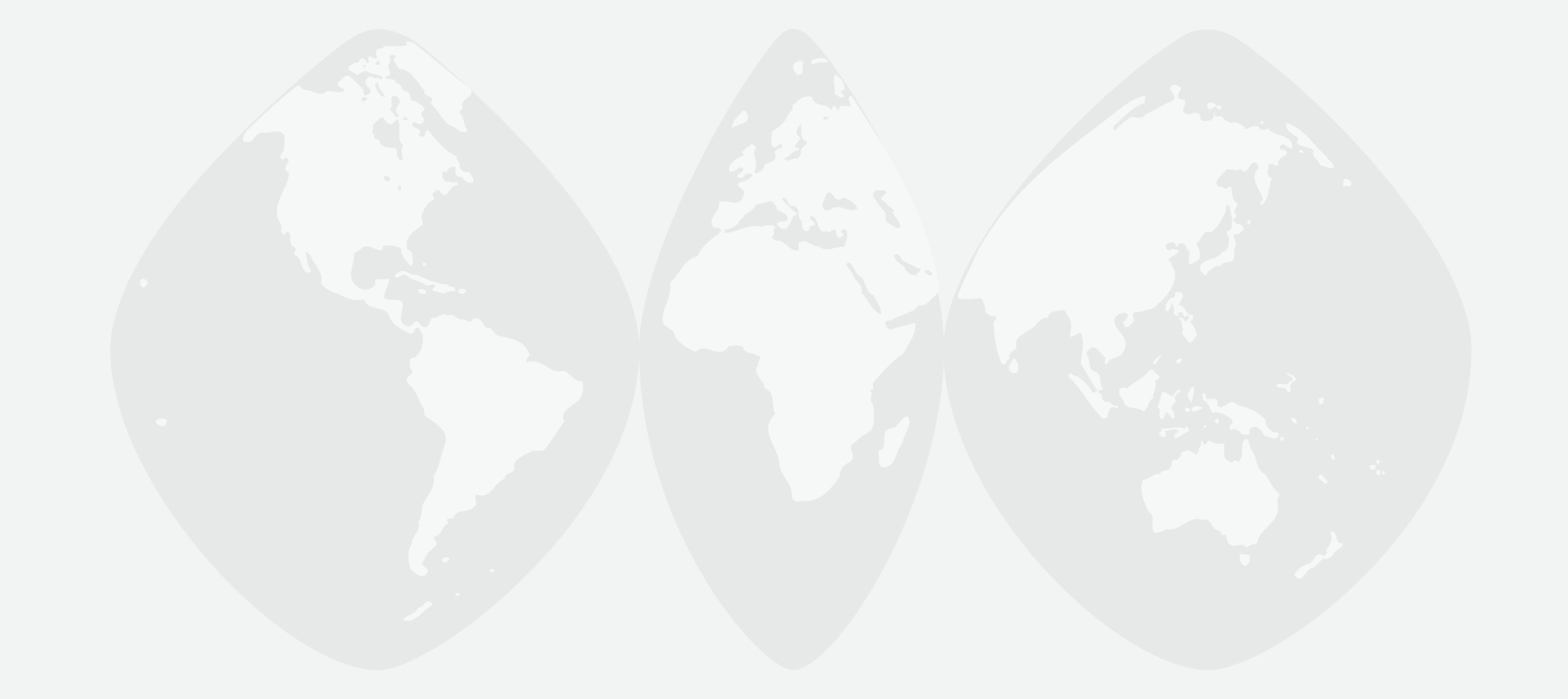 12
Exports = Jobs
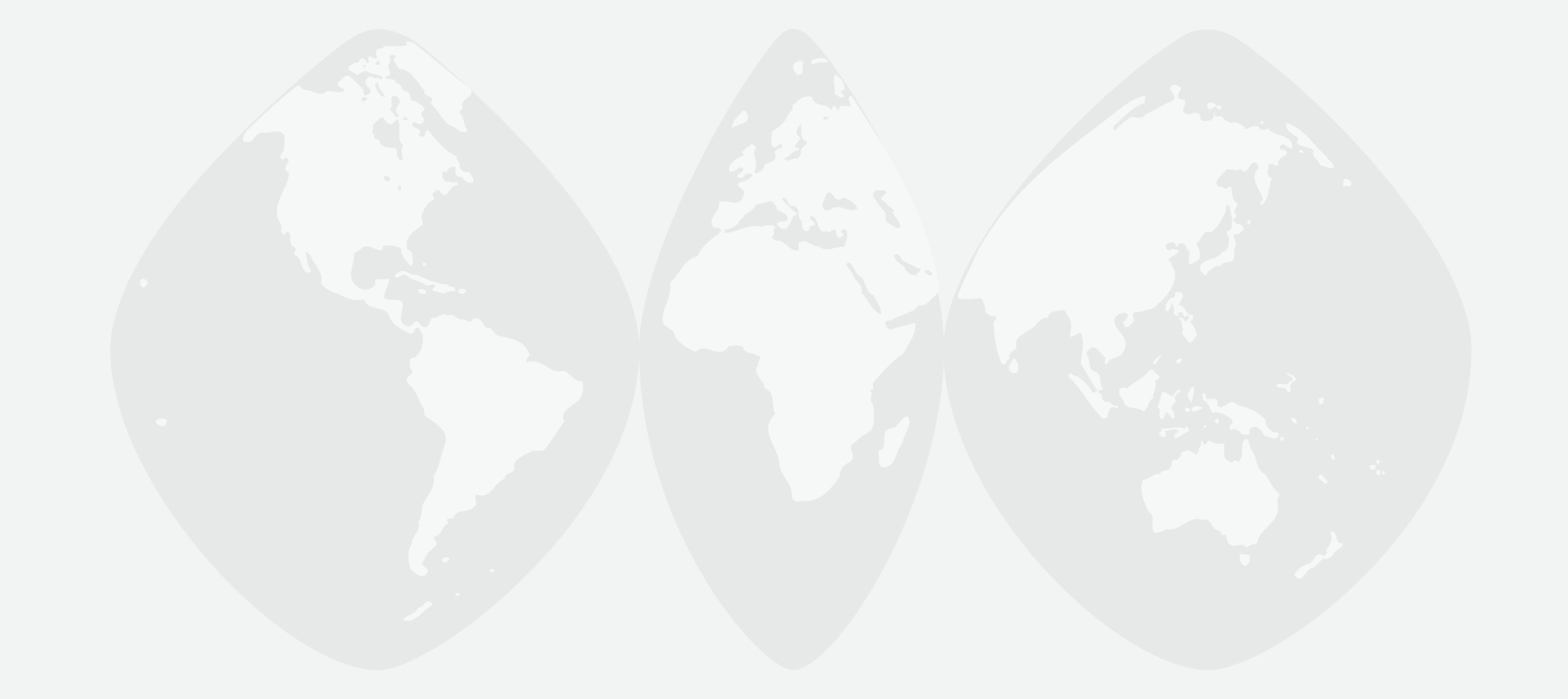 Exports support nearly 15,000 direct and 10,000 indirect and induced jobs in Alaska

Export jobs are high paying jobs. Export-related jobs typically pay 13-16% more than jobs tied solely to domestic economy
13
How Do We Rank?
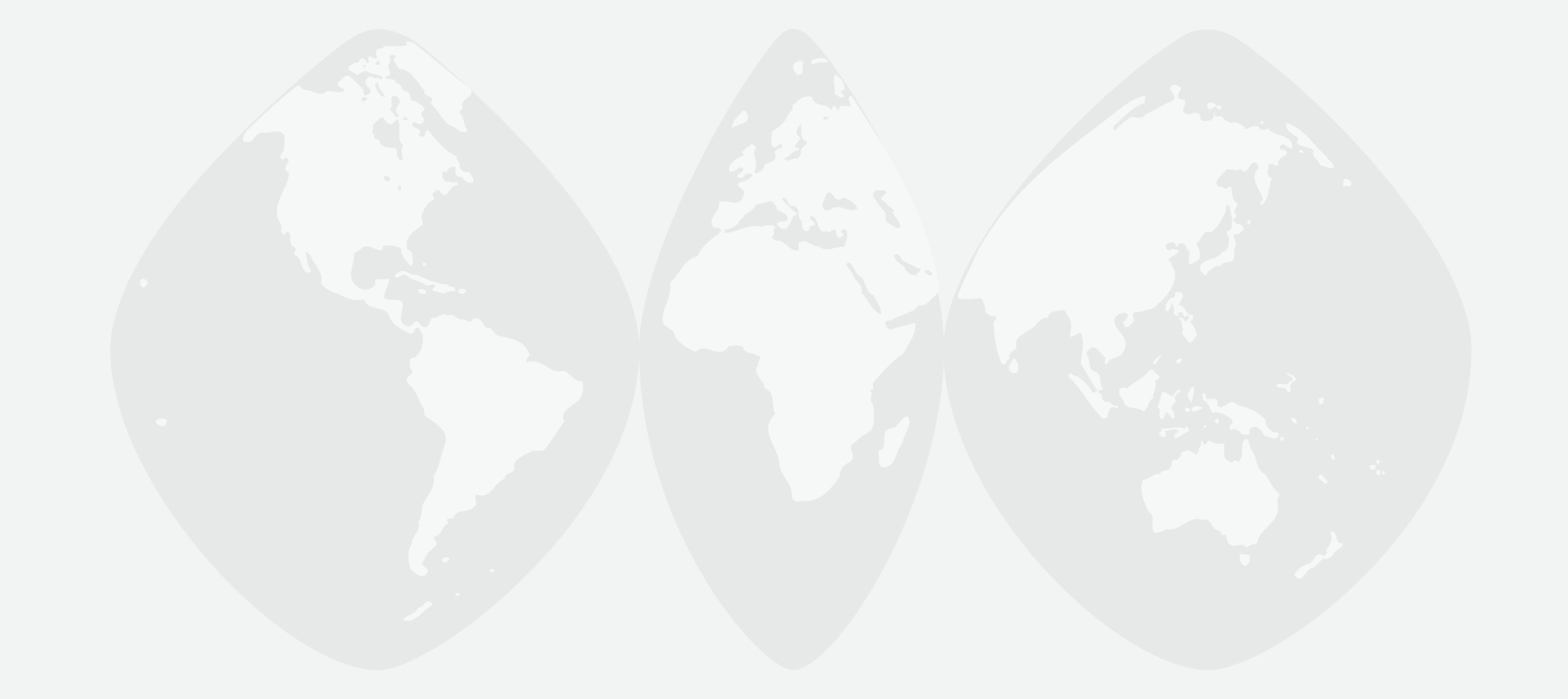 Alaska ranks 40th among all states by the value of exports

As a percent of GSP, Alaska ranks 14th 

On a per capita basis, Alaska ranks 4th

According to the U.S. Department of Commerce, there are approximately 300 companies that export from locations in Alaska. 75% are considered SMEs
14
Why am I optimistic?
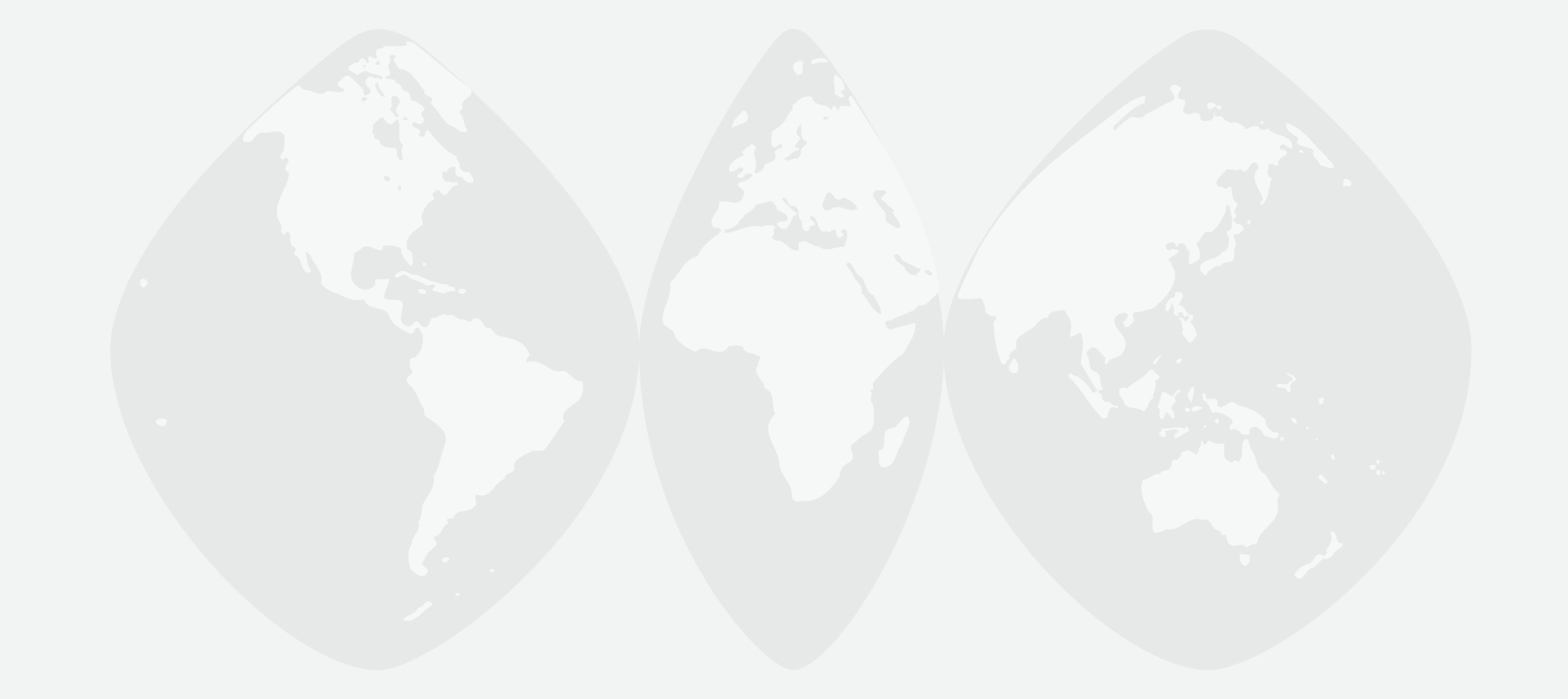 We have what the world needs
We have fast‐growing economies and populations in our backyard
Commercial development of the Arctic presents significant opportunities for Alaska
15
Why am I optimistic? (cont.)
Many resources remain untapped – for example, minerals & metals:

	‐ Coal – 17% of the world’s coal; 2nd most in the world
	‐ Copper – 6% of the world’s copper; 3rd most in the world
	‐ Lead – 2% of the world’s lead; 6th most in the world
	‐ Gold – 3% of the world’s gold; 7th most in the world
	‐ Zinc – 3% of the world’s zinc; 8th most in the world
	‐ Silver – 2% of the world’s silver; 8th most in the world
(Source: Commonwealth North – Assets Review)

North Slope natural gas; Rare Earth Elements; Service Sector Exports
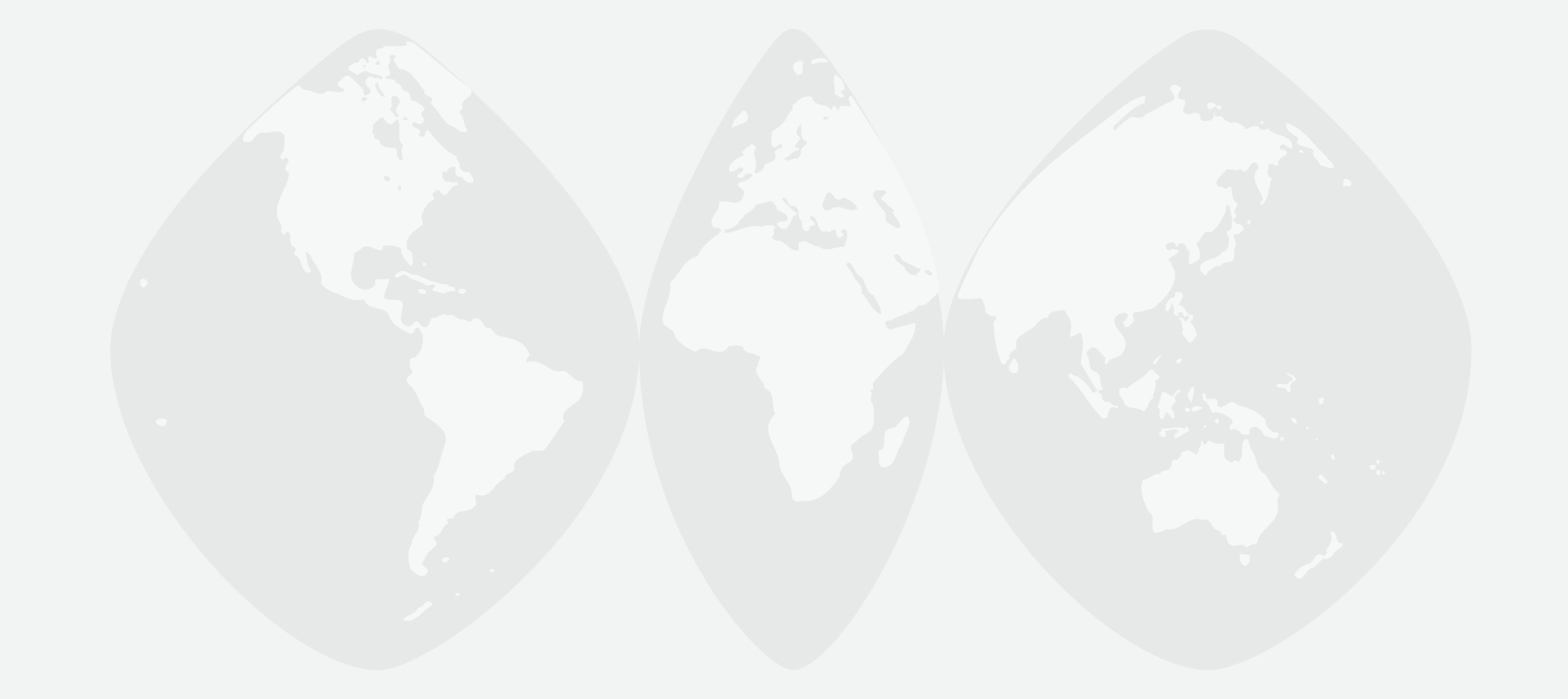 16
Towards a New Business Model
Increasing number of Alaskan companies adopting new business model for growth & success
Traditional model: 700,000 potential customers
New model: 3 billion potential customers
This new mindset creates greater feasibility for Alaskan companies & projects
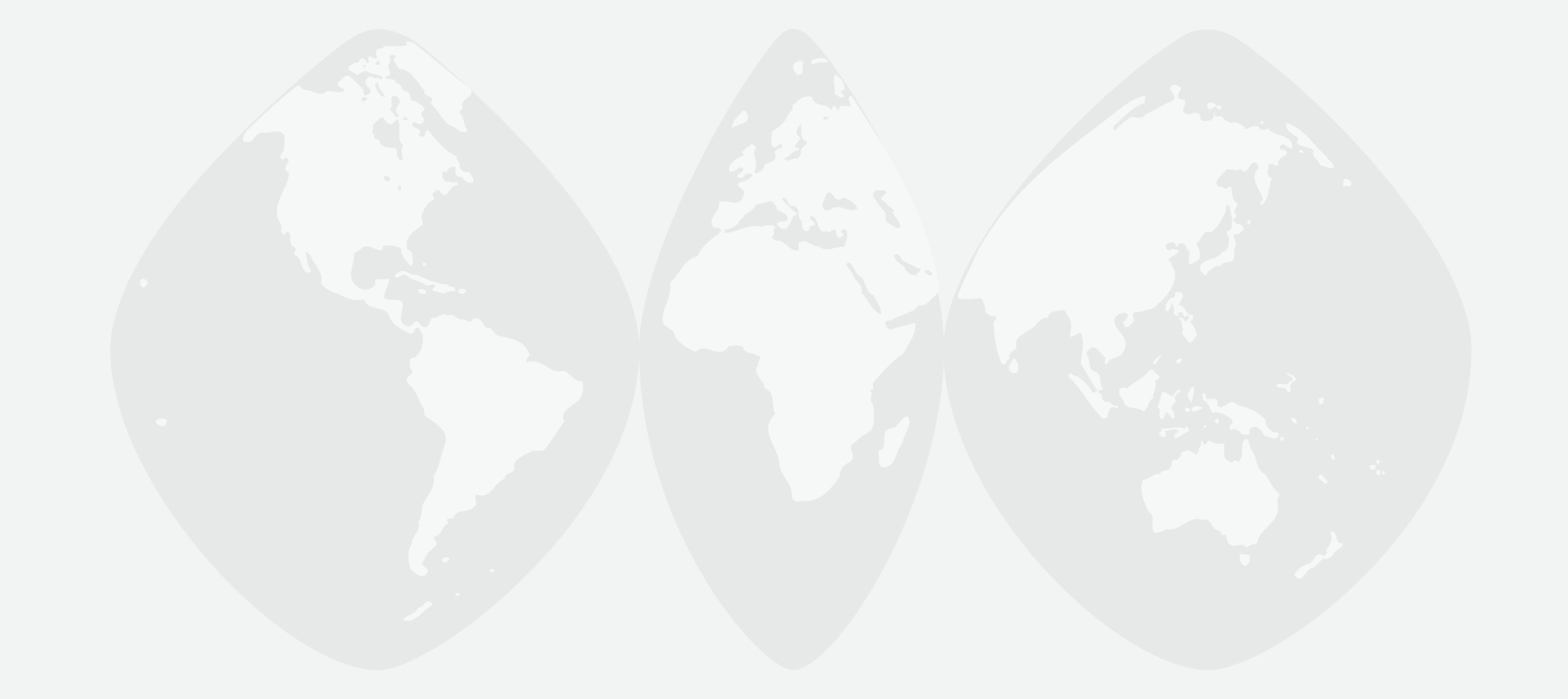 17
Crisis = Danger… and Opportunity
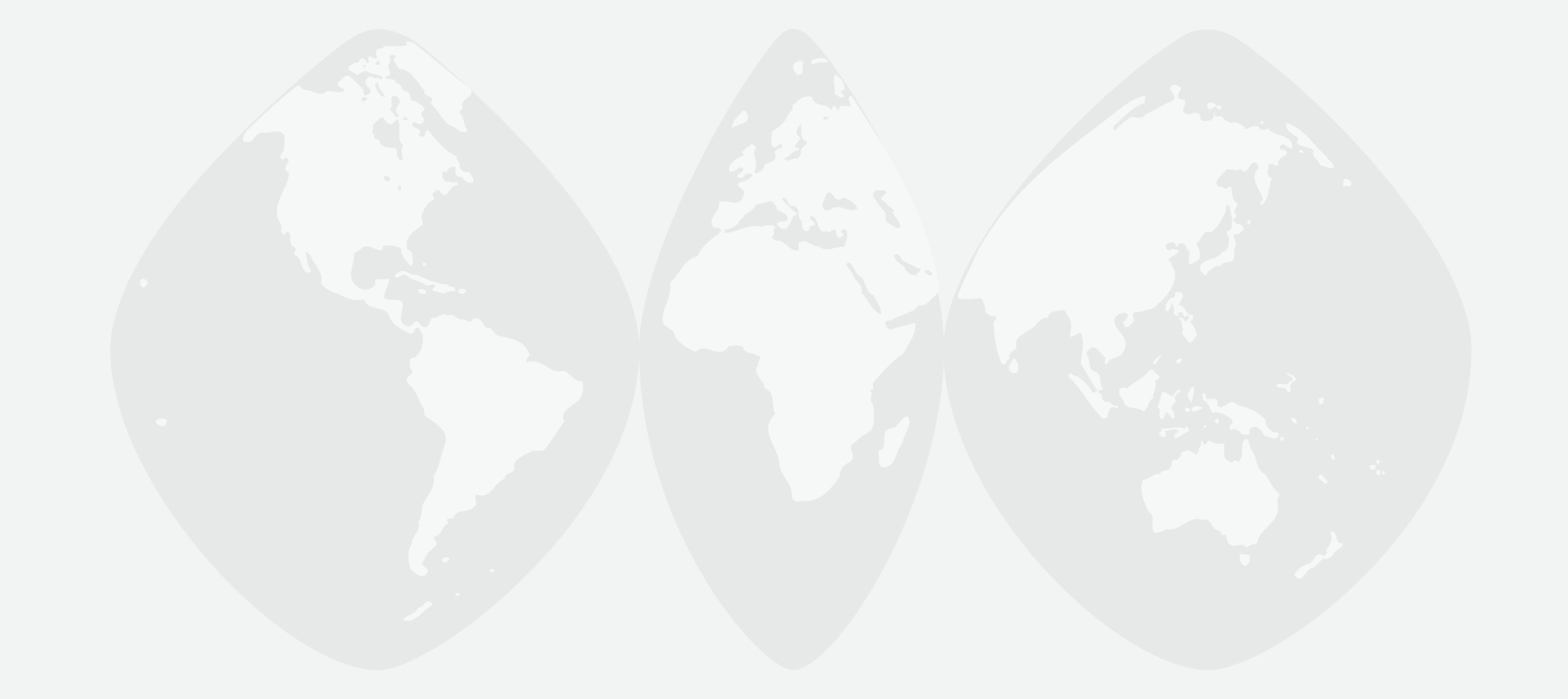 Let’s Rise to the Opportunity!
18